Bienvenue à l’EPASC
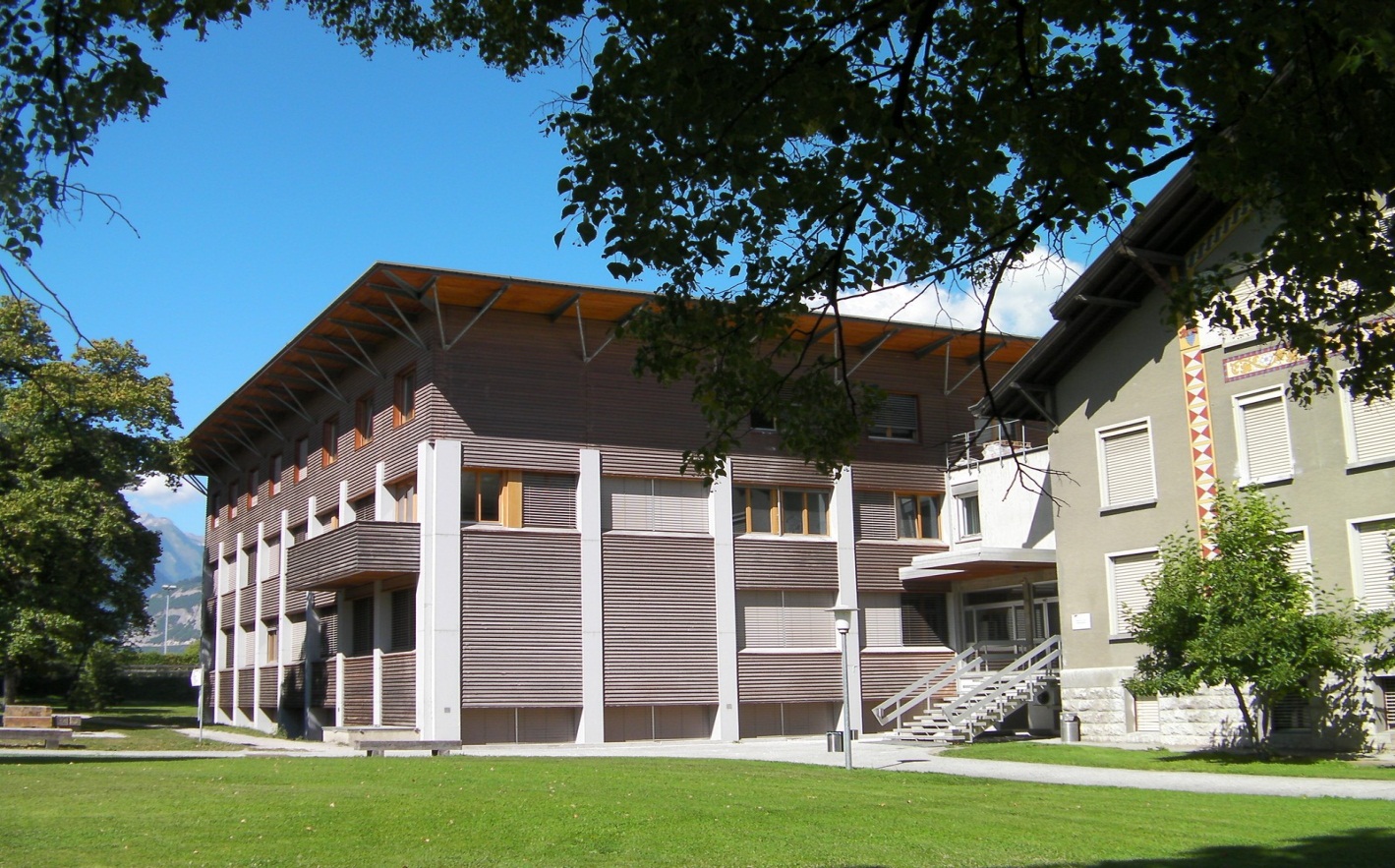 Formateurs en entreprise GEI - EEI20 septembre 2023 – 17h00
Rentrée 2023-2024
89
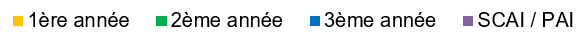 NB: les étudiants des classes d’accueil et d’intégration (SCAI-PAI) – 120 en 2023 –  sont  comptés dans l’effectif des apprentis. Les effectifs totaux de la section service communautaire s’élèvent à 872 personnes dont 141 dans  les classes AMAD.
Rentrée 2023 - 2024
Rentrée 2023 - 2024
Rentrée 2023 - 2024
Rentrée 2023 - 2024
Répartition des apprentis GEI dans la filière
Plein temps :
1ère années :  11 apprentis
2ème années :   4 apprentis
3ème années :   8 apprentis
Duales :
1ère années :   12 apprentis
2ème années :    7 apprentis
3ème années :    9 apprentis
Rentrée 2023 – 2024
Répartition des apprentis EEI dans la filière
Plein temps :
1ère années :  13 apprentis
2ème années : 11 apprentis

Duales :
1ère années :    4 apprentis
2ème années :   8 apprentis
Informations générales…
Carnet de communication et de formation 
Informations sur les règlements de formation
Notes transmises directement par e-mail au formateur
Avis d’absence – mesures disciplinaires - Attention aux demandes de congé à ne pas prendre sur les jours de cours
 Site internet : www.epasc.ch 
Documents d’informations de l’école
Présentation des formations et des documents de formations continues
Cours d’appuis
Vont débuter prochainement
Admissions plt 2024
Entretiens pour les entrées de 2024
Lundi 26 février 2024 de 7h30 à 17h00
Mercredi 26 avril 2024 planning selon ls inscriptions
Inscription pour les personnes intéressées :
Sur le formulaire, par courriel 
Dernière minute
appeler le secrétariat  027 606 77 40

Merci pour votre nécessaire collaboration
Formation : Ecole et stages
Directives de stage = Contrat de stage

Assurance accident
Assurance perte de gain
	 Entreprise

Pas de complaisance = Rupture de contrat possible
Formation : Ecole et stages
Périodes de stages : 
01 août 2023 au 31 janvier 2024
01 février 2024 au 31 juillet 2024
Horaire de travail : SECO (vacances au pro rata temporis)
jour de cours considéré comme jour de travail 
Annonce des absences au référent de stage – Important

Indemnités de stage  Rémunération par l’entreprise
400.- brut /mois Stage I
800.- brut / mois Stage II & III
Formation : Ecole et stages
Enquête sur la disponibilité
Engagement des stagiaires pour 2024
Parviendra aux entreprises fin octobre
Suivi pratique des apprentis
L’entreprise formatrice est responsable de la formation	
Avoir un bon suivi de l’apprenti
Les FEE rencontrent régulièrement n’apprenti
Attention aux exigences qui ne sont pas toujours les mêmes en terme d’objectif évaluateur
Être attentif également au «savoir-être» de l’apprenti
(est-ce que j’engagerai ce jeune ?)
Informations stages GEI - EEI
2ème année et 3ème année PLT	
Document à présenter :

Avant le jour de la visite : 
Rapport de formation est rempli par l’apprenti et le FEE

Pour les duales
Rapport rempli 1x par semestre avec le FEE et classé dans le dossier de l’apprenti
Rapport de formation
Partenariat école - entreprise
Promotion de la profession
En collaboration avec l’OrTra SSVs

Liens théorie – pratique DCO5 / GEI3 :
Documents de l’entreprise : assurance qualité, culture de l’entreprise, planification interne, menu, statistiques, procédures…

Outils de travail / traités de façon confidentielle
Services externes
Pour des apéritifs ou événements spéciaux
Inaugurations, fêtes de famille, …
Les apprentis de l’EPASC peuvent être engagés
Développement de leur rôle professionnel
Développement de leurs compétences pratiques

N’hésitez pas à nous contacter
QUESTIONS  ?
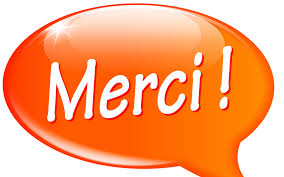